ИНФОРМАЦИОННЫЕ МАТЕРИАЛЫ ПО ОСАДКАМ И ПОРЫВАМ ВЕТРА НА ТЕРРИТОРИИ
КРАСНОДАРСКОГО КРАЯ (РИСК НАРУШЕНИЯ ЭЛЕКТРОСНАБЖЕНИЯ НА 23.11.2019г.)
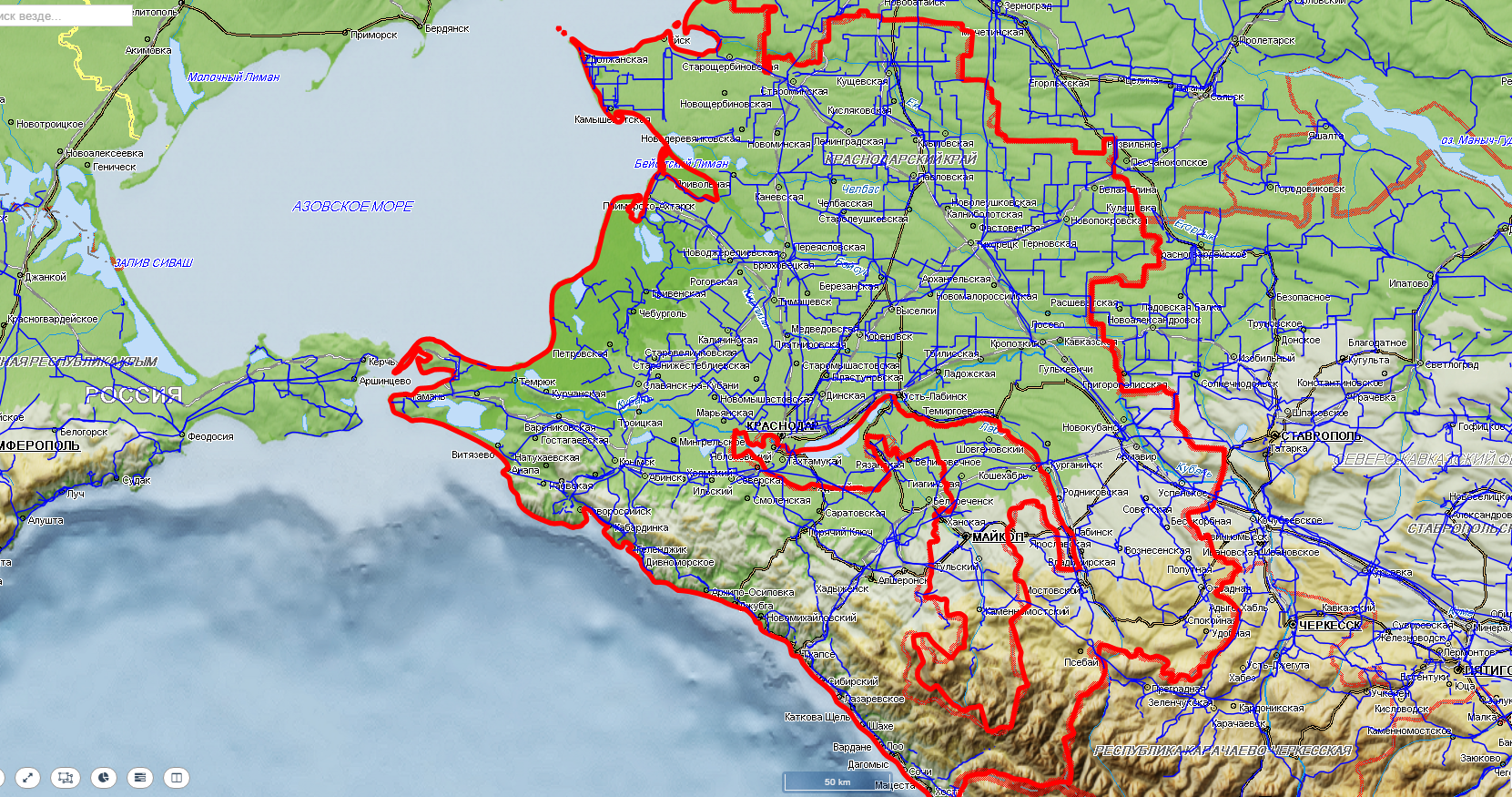 Щербиновский р-н
Кущевский р-н
0
0
17
16
Староминский р-н
Ейский р-н
2590/20
720/9
0
16
Крыловский р-н
0
20
0
17
1012/8
1867/24
684/8
Ленинградский р-н
Каневской р-н
0
17
Павловский р-н
Приморско-Ахтарский р-н
Белоглинский р-н
0
17
0
Новопокровский р-н
17
173/16
0
16
311/26
16
0
0
20
198/13
282/12
Тихорецкий р-н
Брюховецкий р-н
11483/15
367/18
0
16
0
17
Выселковский р-н
0
18
628/12
Калининский 
р-н
1958/12
Кавказский р-н
Кореновский р-н
0
Тимашевский 
р-н
Славянский р-н
16
0
312/15
16
0
16
0
15
16
0
961/17
Тбилисский р-н
296/14
17
0
206/9
316/34
2066/29
Тюмрюкский р-н
Гулькевичский р-н
Красноармейский р-н
Динской р-н
0
19
Усть-Лабинский р-н
269/11
0
16
16
0
0
15
0
Новокубанский р-н
16
265/19
583/17
132/16
0
529/24
16
254/19
Краснодар
Крымский р-н
Анапский р-н
Курганинский 
р-н
13
0
0
0
16
10
120/13
МО Армавир
Абинский р-н
9
19
16
Белореченский р-н
Успенский р-н
0
296/20
396/12
741/19
0
11
16
0
281/24
0
МО г.Новороссийск
12
Горячий Ключ
Северский р-н
50%
380/17
13
0
347/18
0
0
11
110/12
6
206/11
Лабинский р-н
136/21
МО г. Геленджик
280/5
463/9
0
Условные обозначения
29%
0
10
14
- прогноз нарушения ЛЭП
Апшеронский р-н
Отрадненский р-н
487/10
282/19
15
0
9
3
Туапсинский р-н
- линии электропередач 110 кВт
33%
12
0
260/75
158/12
- количество осадков в мм за 24 ч
Мостовский р-н
20
389/65
0
8
- порывы ветра
15
60%
- протяженность ЛЭП/ТП (шт.)
279/14
321/20
Сочи
- кол-во домов /населения
6
0
1599/10330
6357/19
- износ электроэнергетических систем
60%
50%
- муниципальное образование
Славянский
ИНФОРМАЦИОННЫЕ МАТЕРИАЛЫ ПО ОСАДКАМ И ПОРЫВАМ ВЕТРА НА ТЕРРИТОРИИ
КРАСНОДАРСКОГО КРАЯ М 1 : 25 000 (РИСК НАРУШЕНИЯ ЭНЕРГОСНАБЖЕНИЯ НА 23.11.2019)
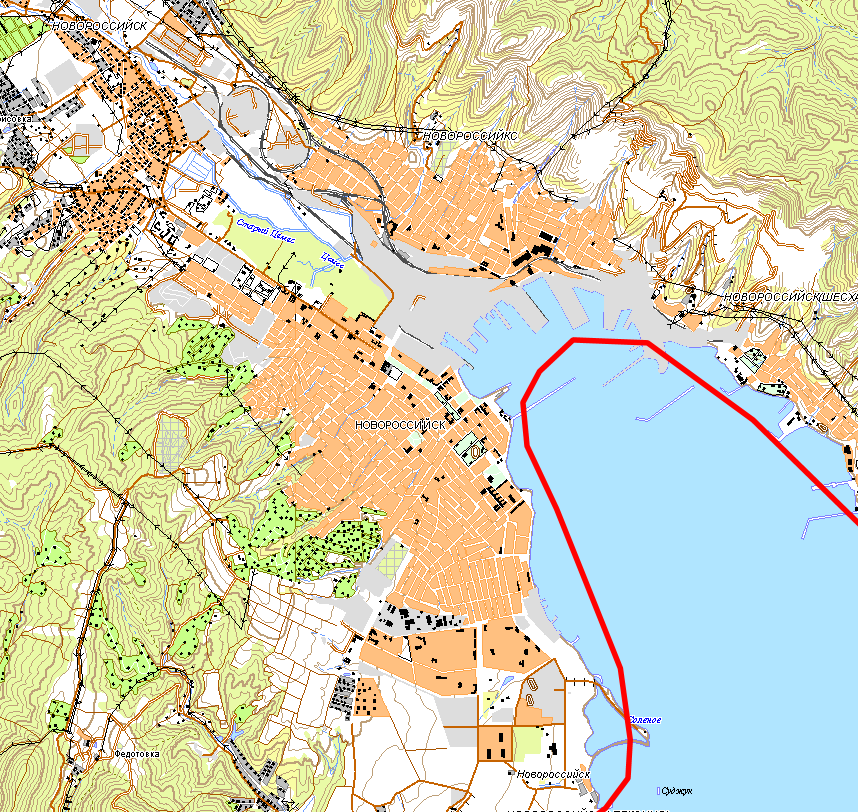 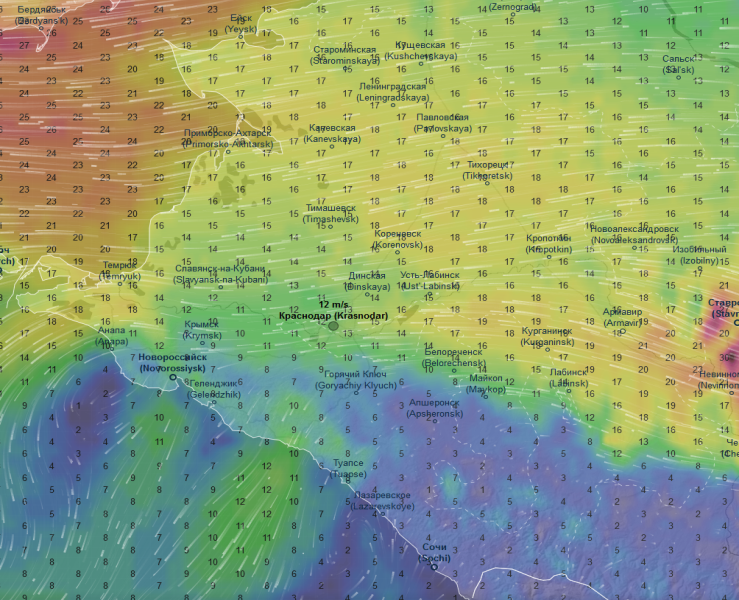 Прогноз порывов ветра 23.11.2019
г.о. Новороссийск
0
13
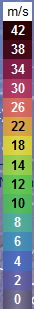 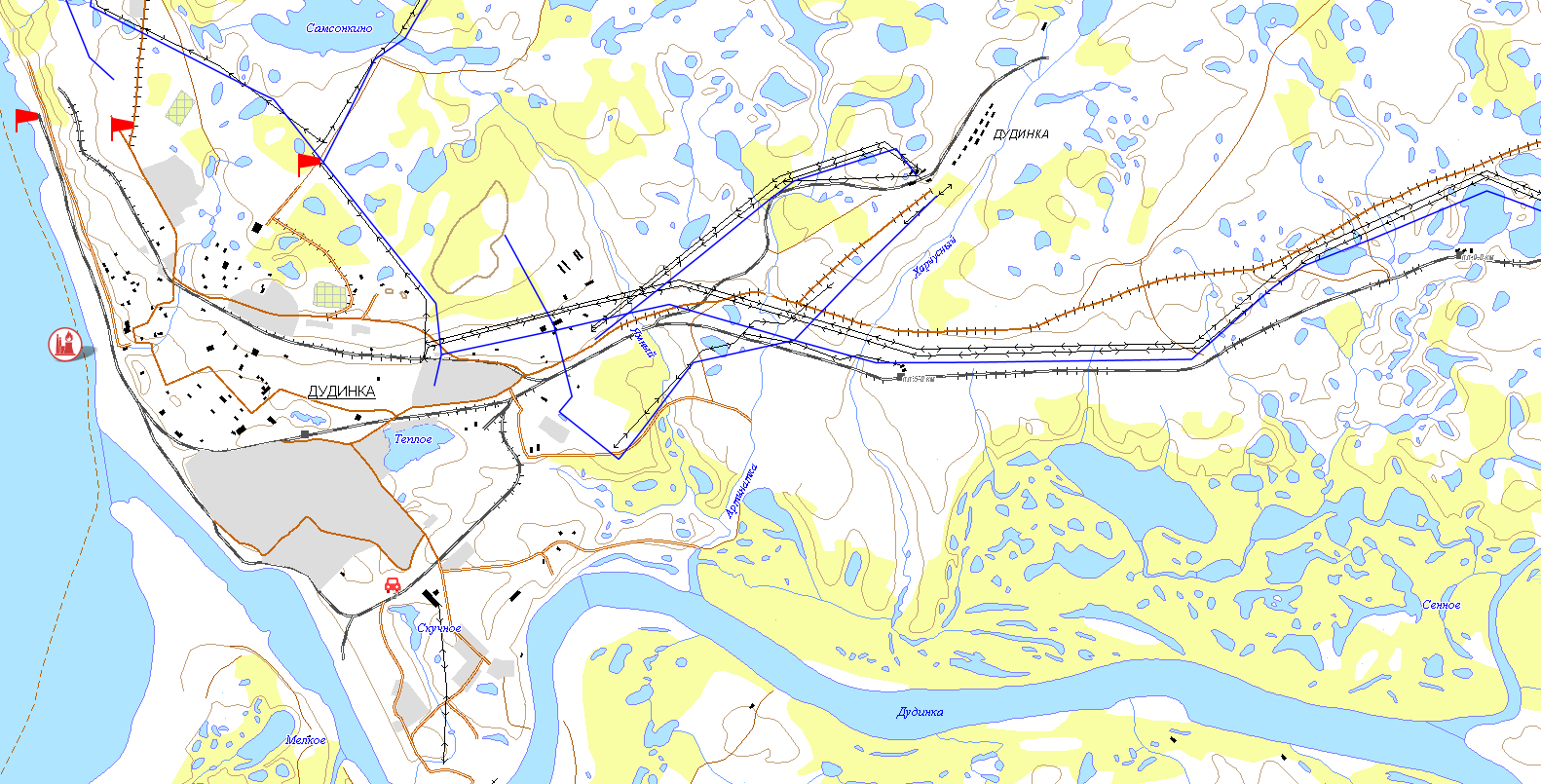 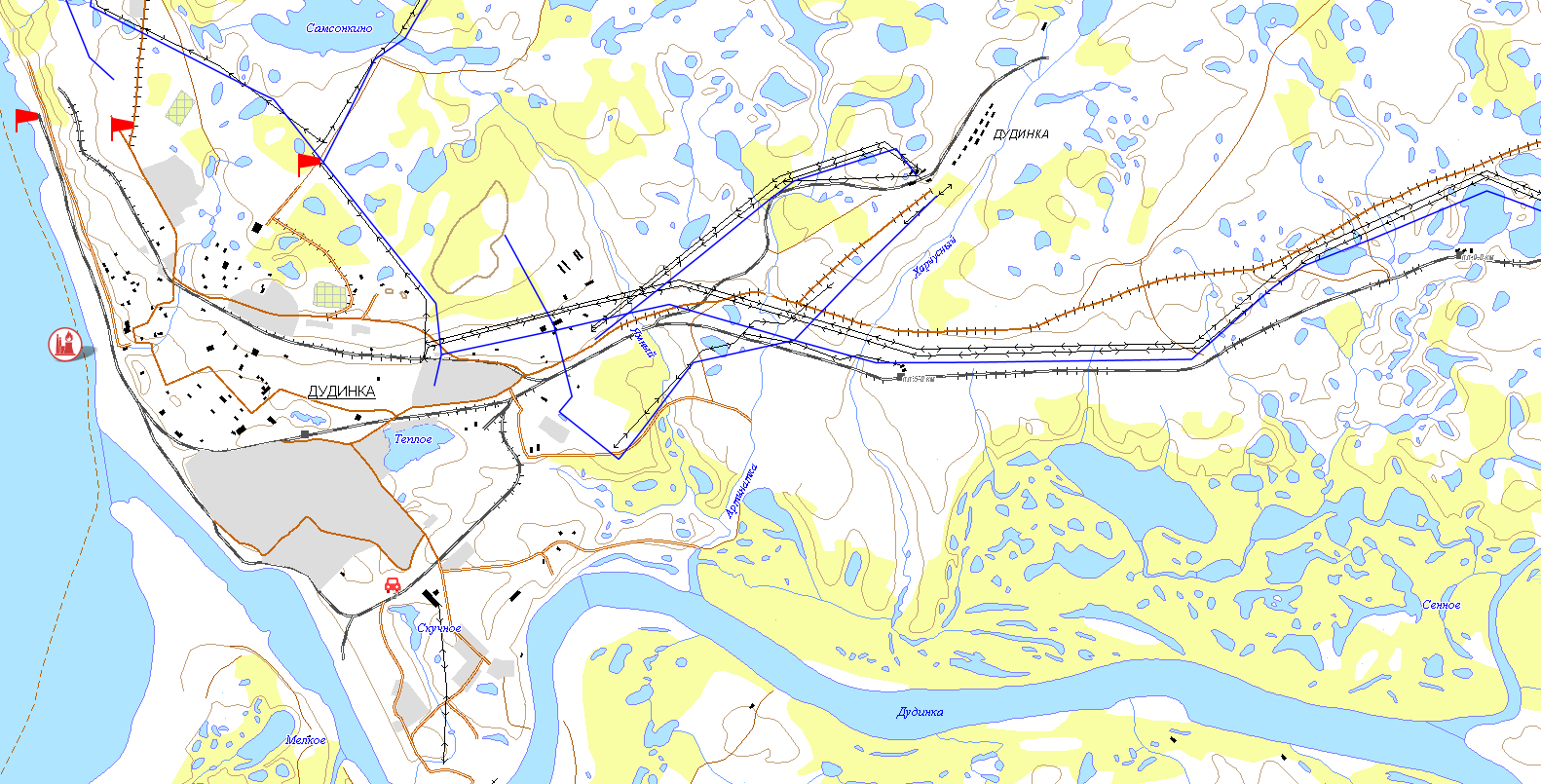 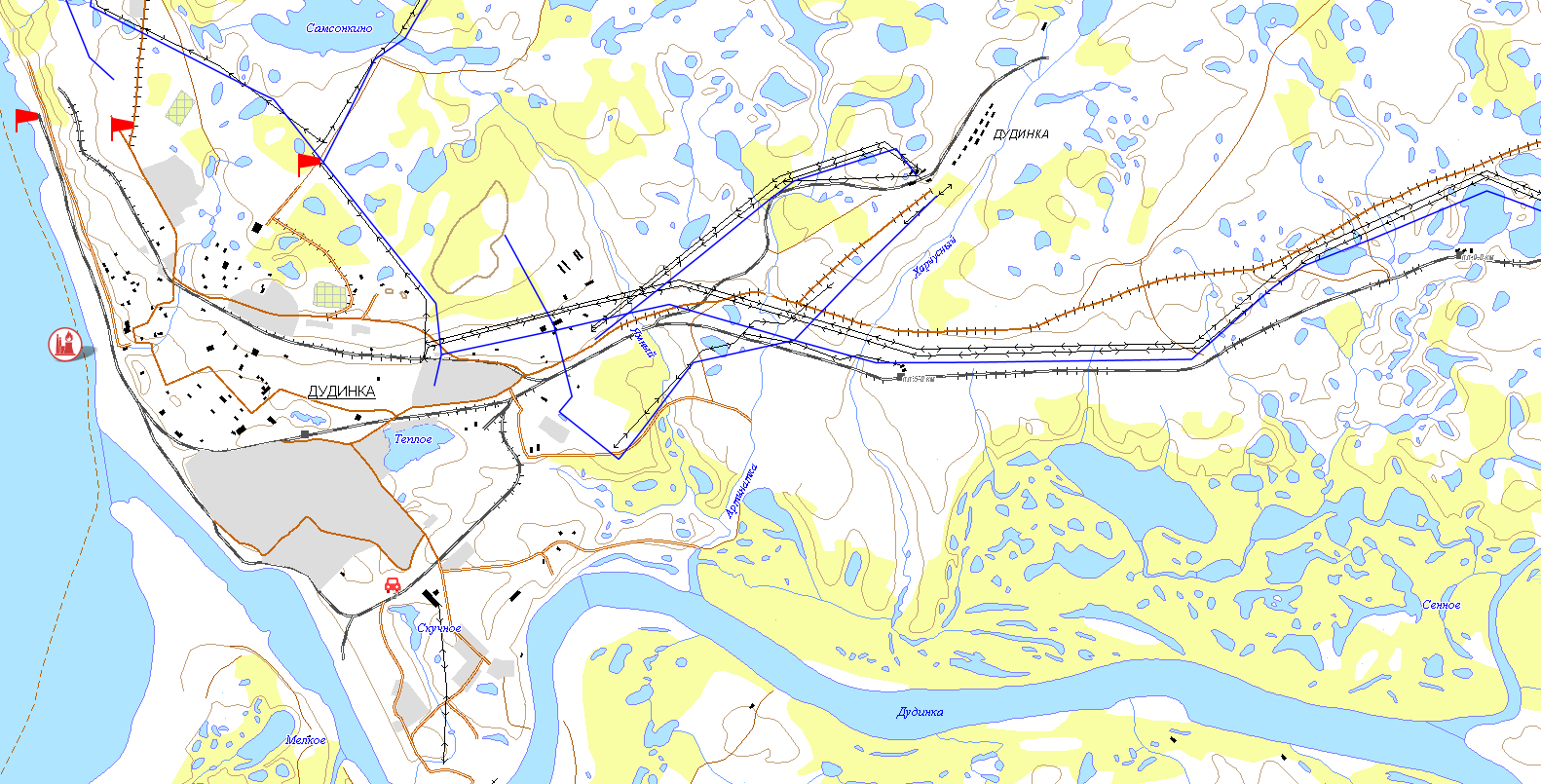 Новороссийск
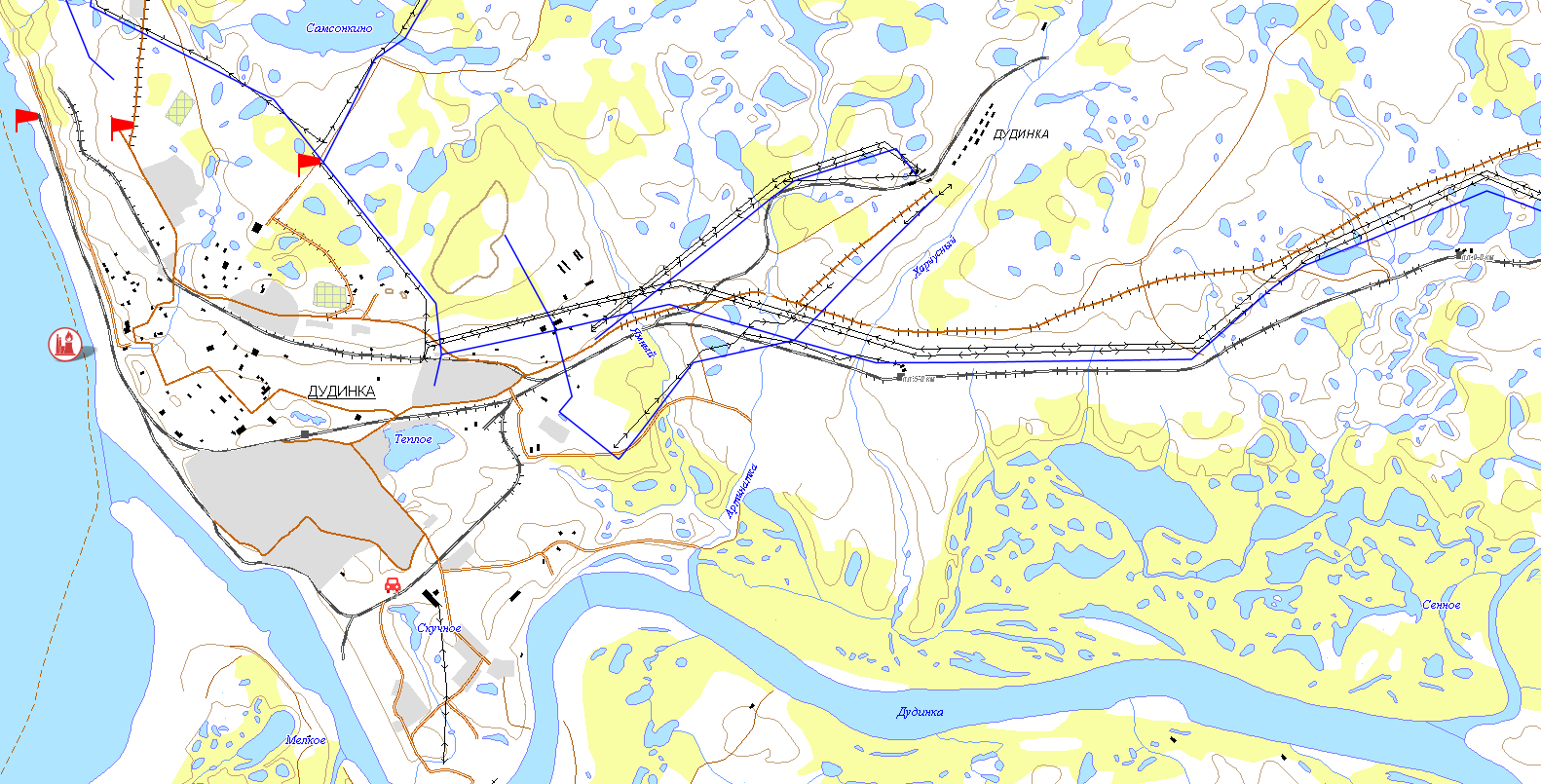 Трехмерная модель участка
Условные обозначения
- пожарно-спасательные формирования
- социально-значимый объект
- больница
- МНИСС ГЛОНАС
20
- количество осадков, мм за 24 ч
- порывы ветра, м/с
3
- линии электропередач 110 кВт
- порывы ветра
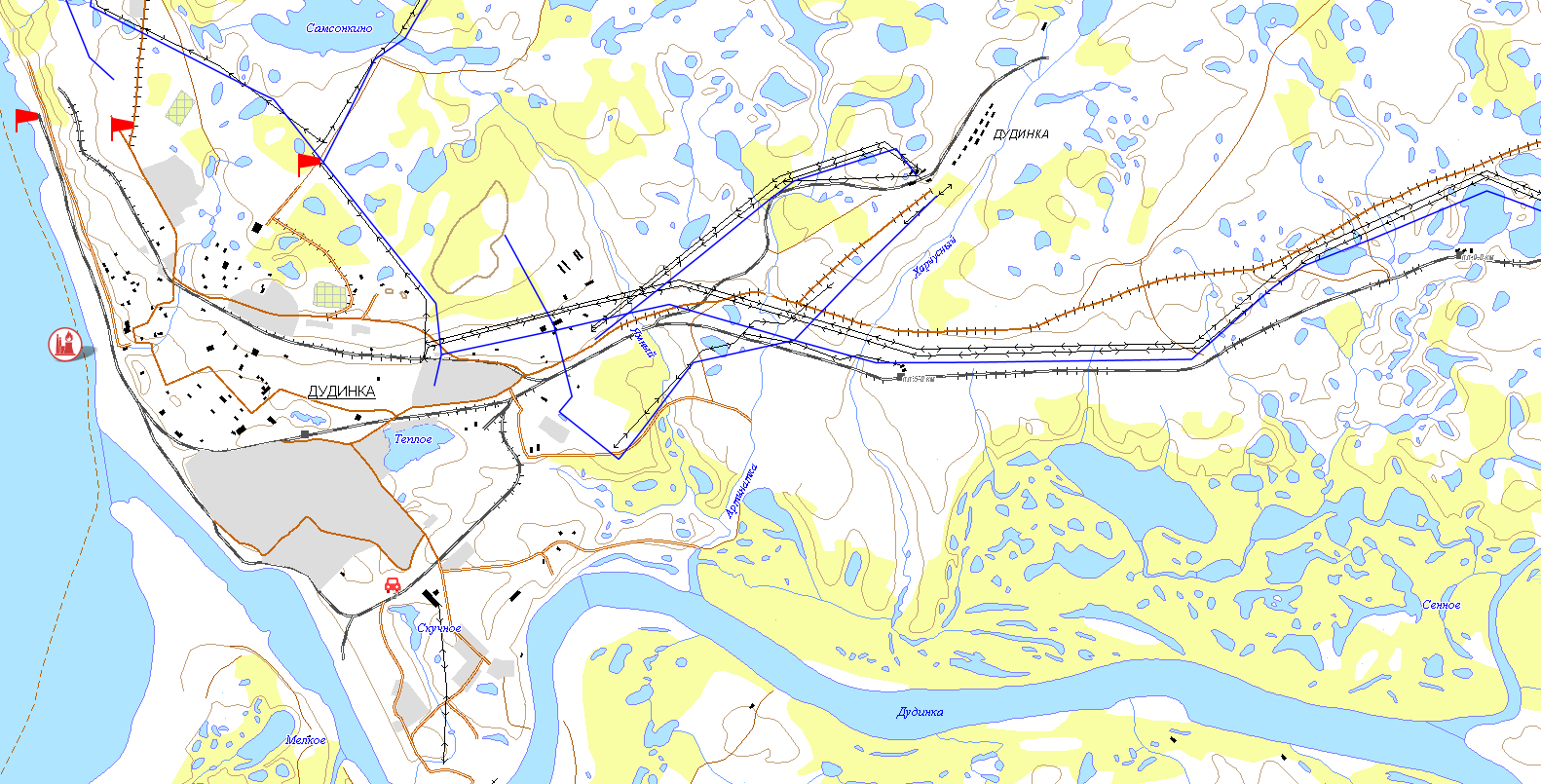 - пожаровзрывоопасный объект
ИНФОРМАЦИОННЫЕ МАТЕРИАЛЫ ПО ОСАДКАМ И ПОРЫВАМ ВЕТРА НА ТЕРРИТОРИИ
КРАСНОДАРСКОГО КРАЯ М 1 : 25 000 (РИСК НАРУШЕНИЯ ЭНЕРГОСНАБЖЕНИЯ НА 23.11.2019)
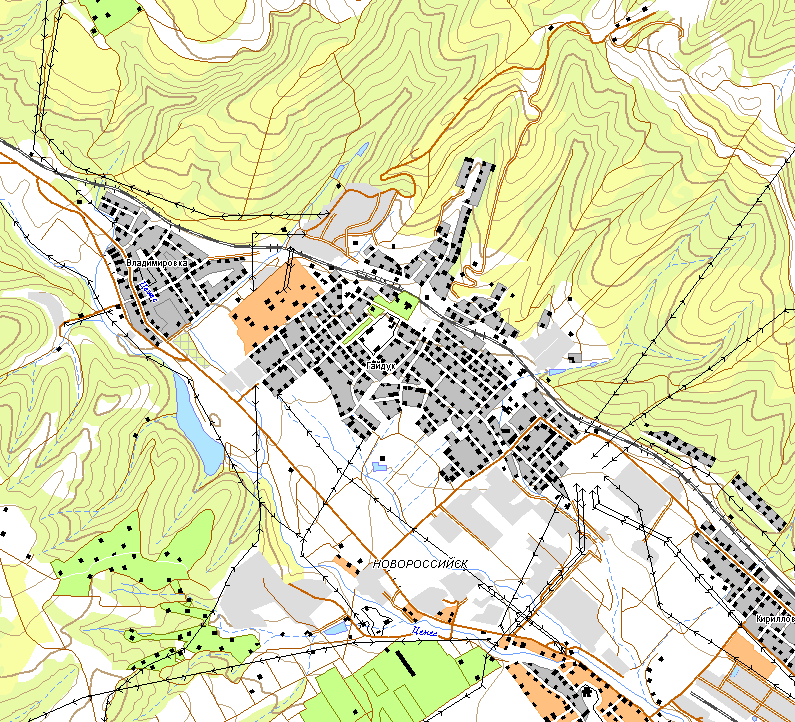 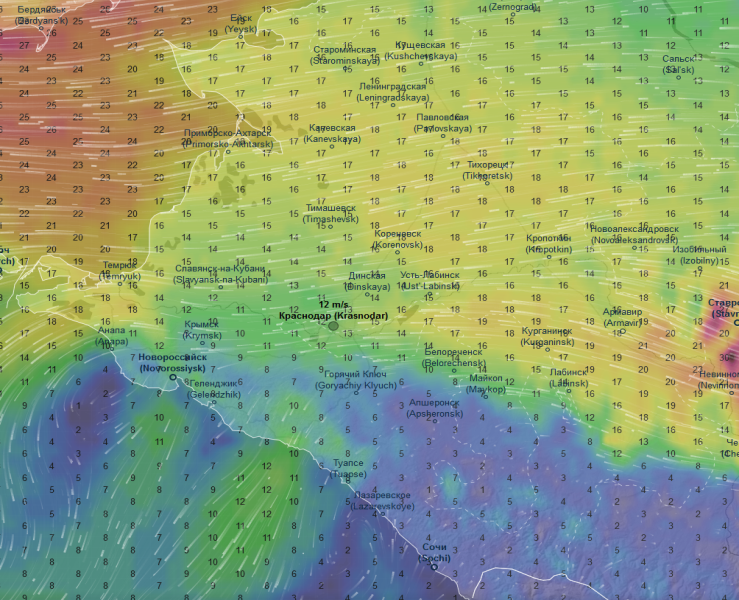 Прогноз порывов ветра 23.11.2019
г.о. Новороссийск
0
13
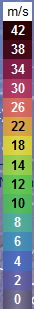 Гайдук
Трехмерная модель участка
Условные обозначения
- пожарно-спасательные формирования
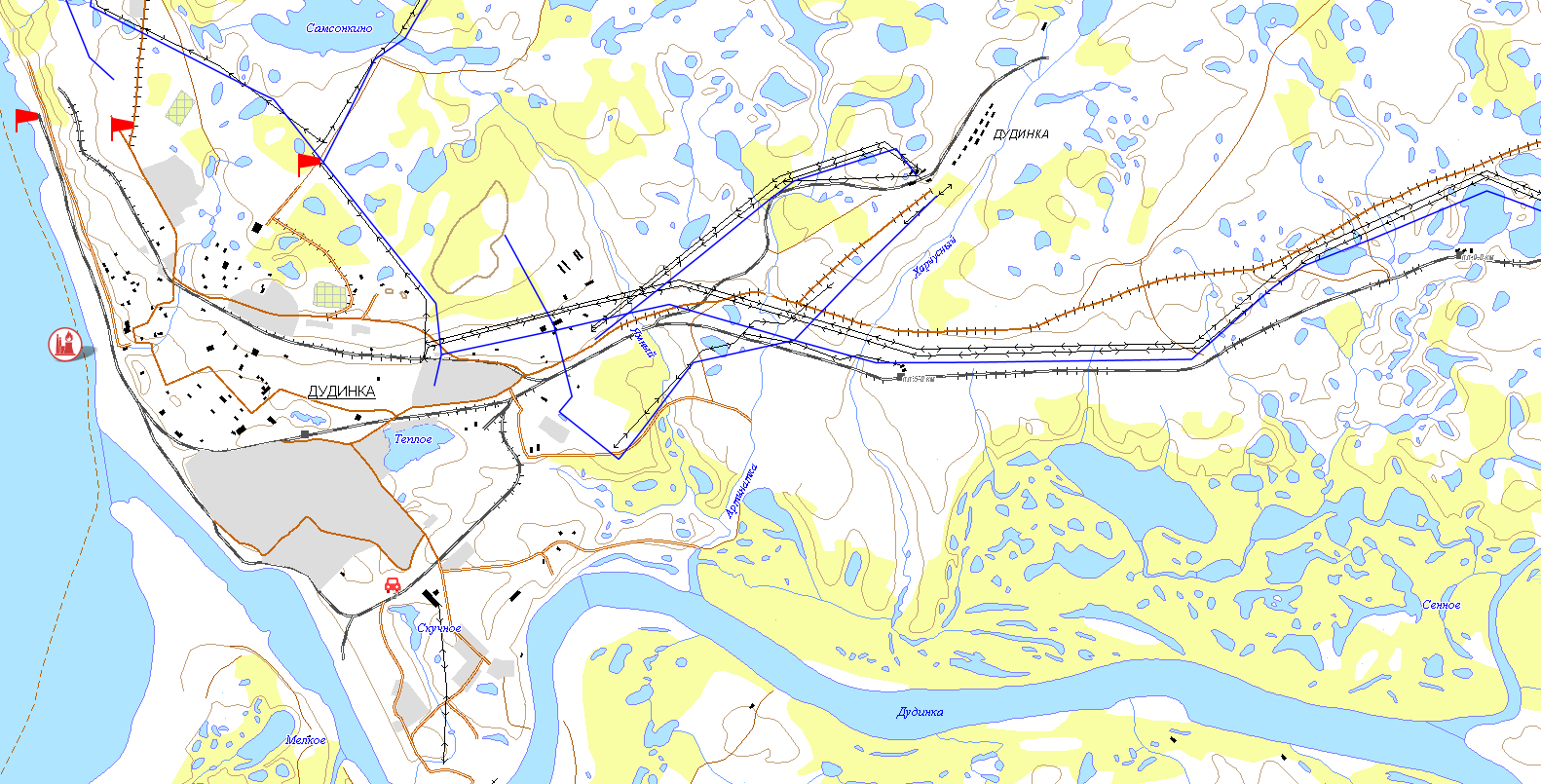 - социально-значимый объект
- больница
- МНИСС ГЛОНАС
20
- количество осадков, мм за 24 ч
- порывы ветра, м/с
3
- линии электропередач 110 кВт
- порывы ветра
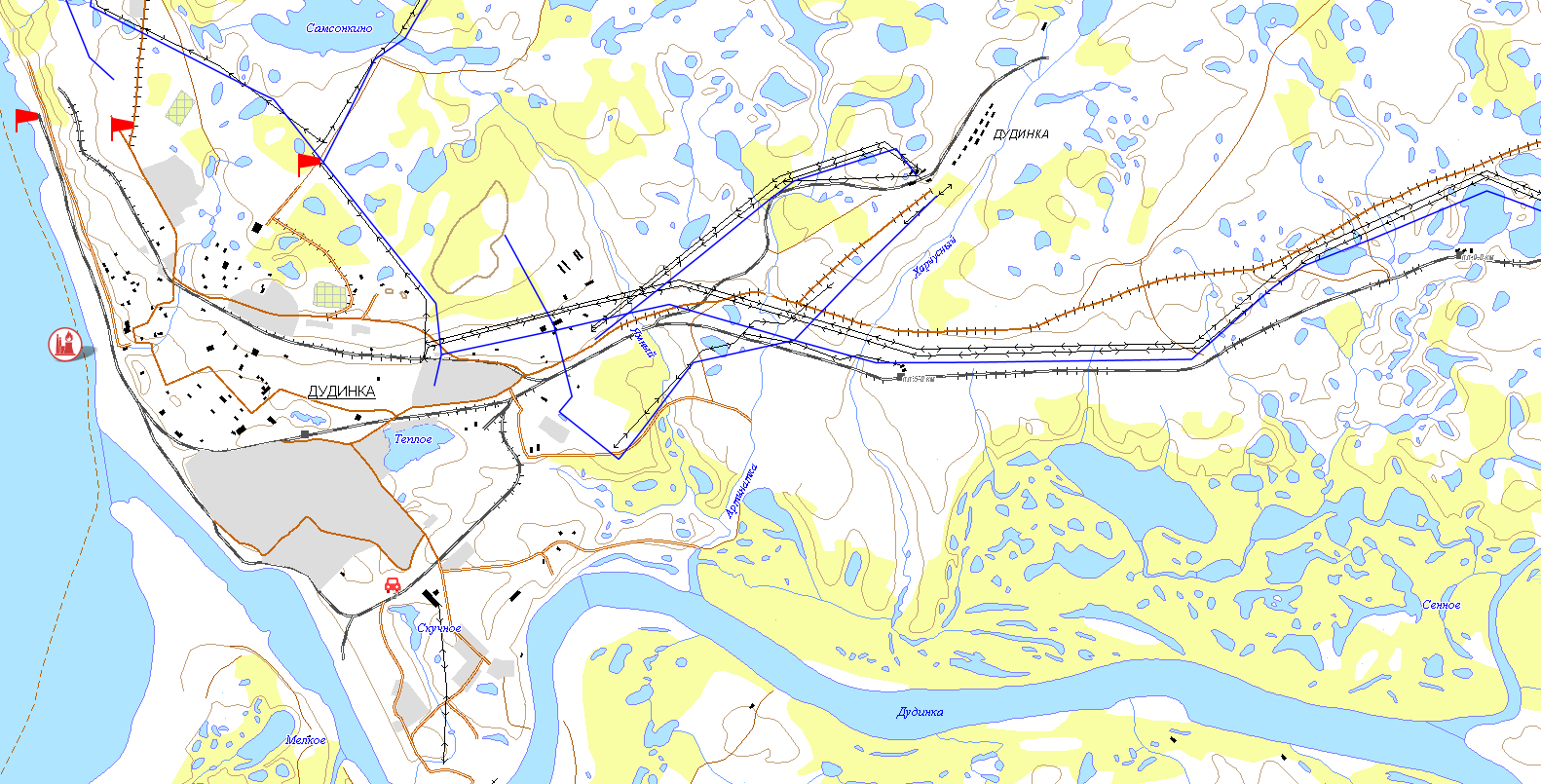 - пожаровзрывоопасный объект
ИНФОРМАЦИОННЫЕ МАТЕРИАЛЫ ПО ОСАДКАМ И ПОРЫВАМ ВЕТРА НА ТЕРРИТОРИИ
КРАСНОДАРСКОГО КРАЯ М 1 : 25 000 (РИСК НАРУШЕНИЯ ЭЛЕКТРОСНАБЖЕНИЯ НА 23.11.2019)
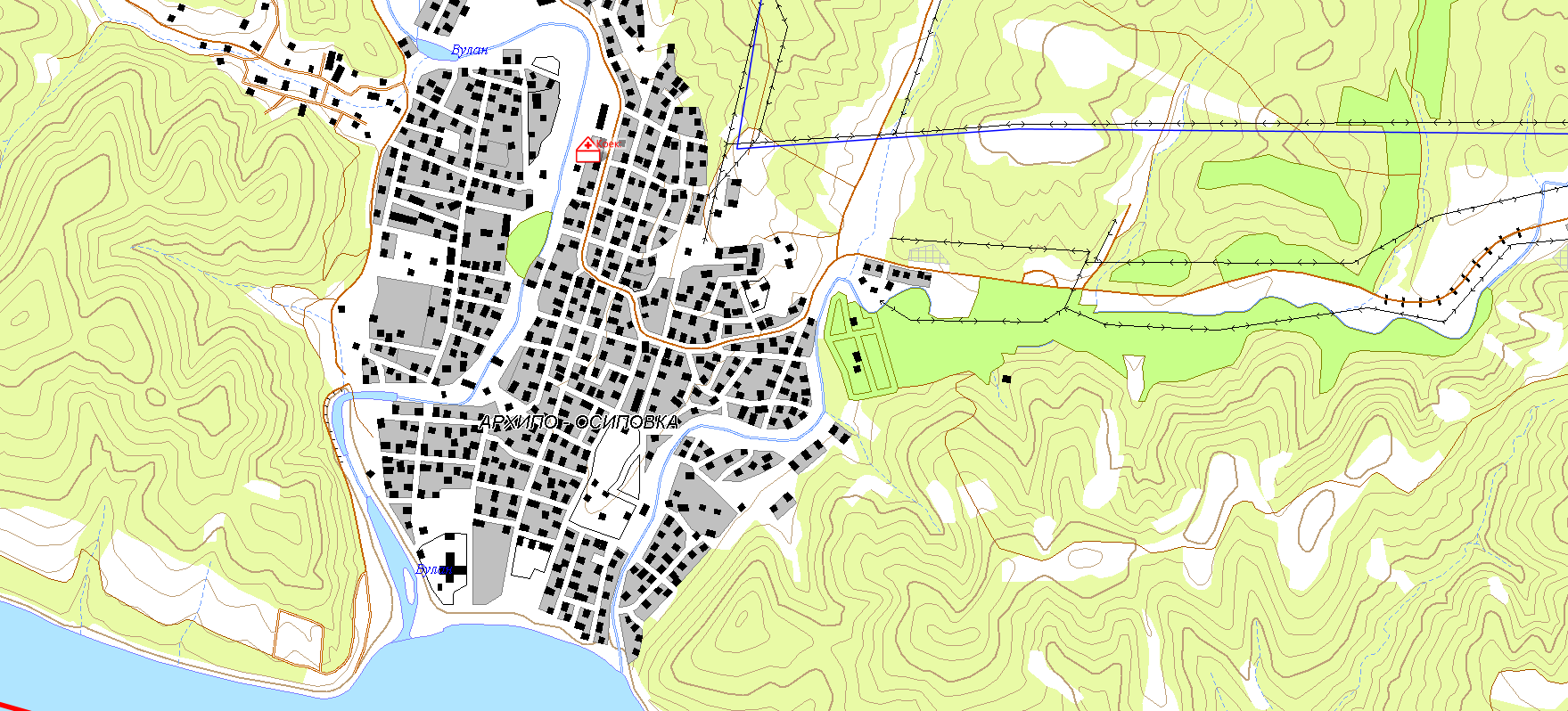 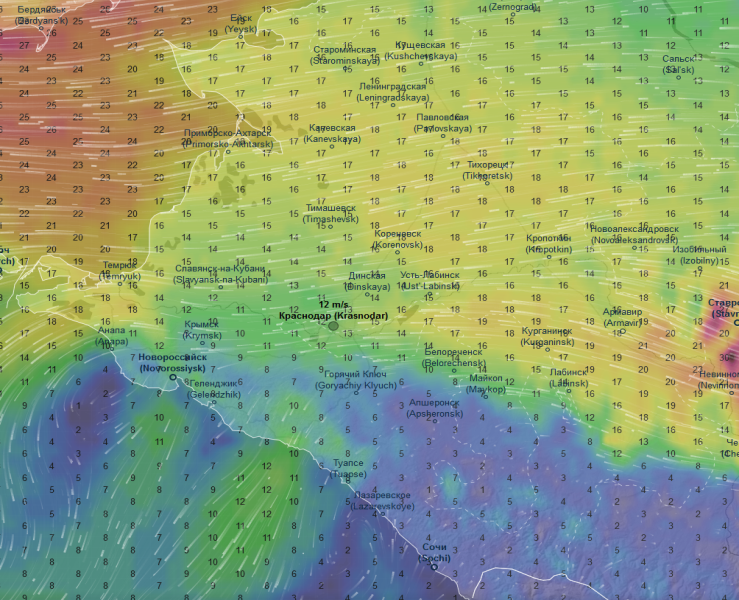 Прогноз порывов ветра 23.11.2019
ГО Геленджик
0
8
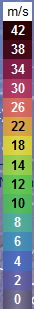 Трехмерная модель участка
Архипо-Осиповка
Условные обозначения
- больница
- социально-значимый объект
- количество осадков в мм за 24 ч
20
- порывы ветра
3
- порывы ветра
- протяженность ЛЭП/ТП (шт.)
321/20
- район
Мухоршибирский
- кол-во домов /население
1600/148
33%
- износ электроэнергетических
систем
- линии электропередач 110 кВт
ИНФОРМАЦИОННЫЕ МАТЕРИАЛЫ ПО ОСАДКАМ И ПОРЫВАМ ВЕТРА НА ТЕРРИТОРИИ Г. ТУАПСЕ КРАСНОДАРСКОГО КРАЯ 
М 1 : 25 000  (РИСК НАРУШЕНИЯ ЭЛЕКТРОСНАБЖЕНИЯ НА 23.11.2019г.)
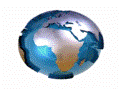 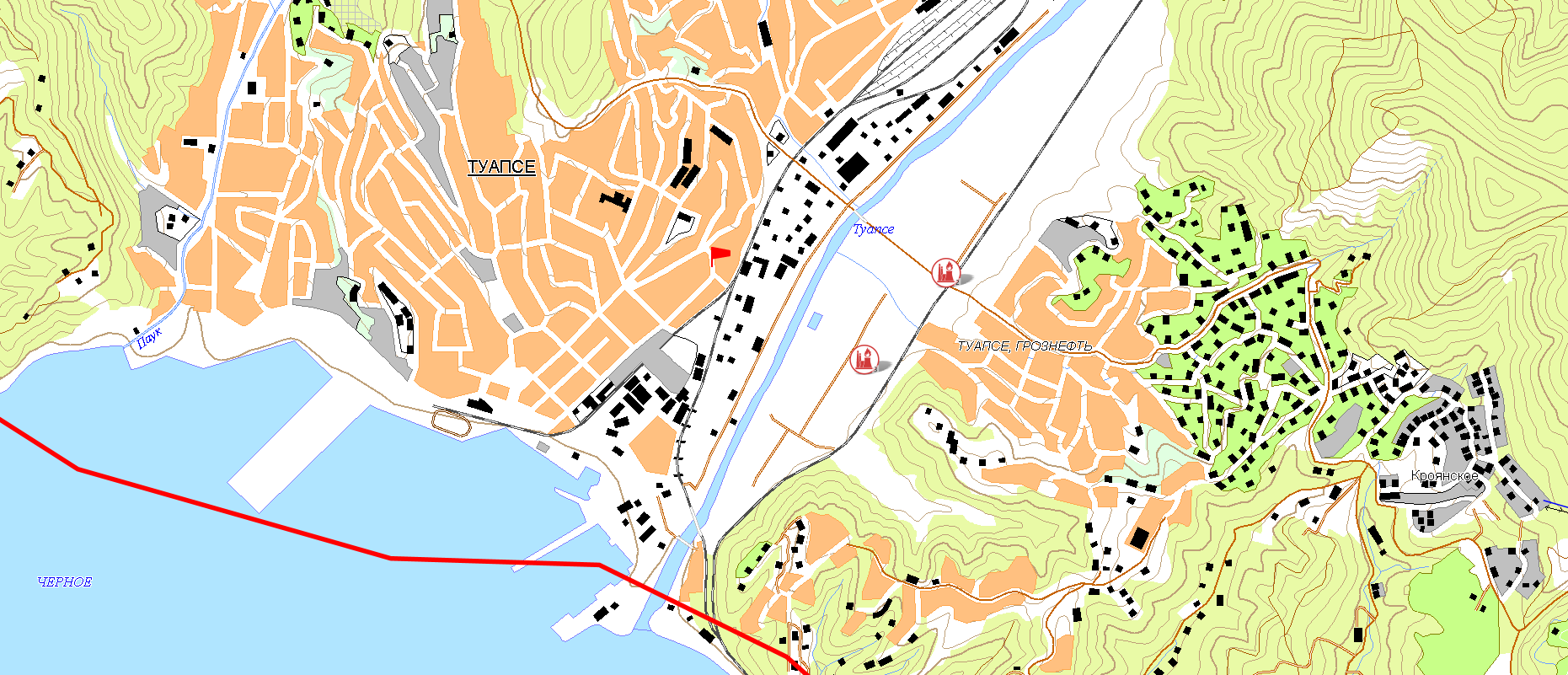 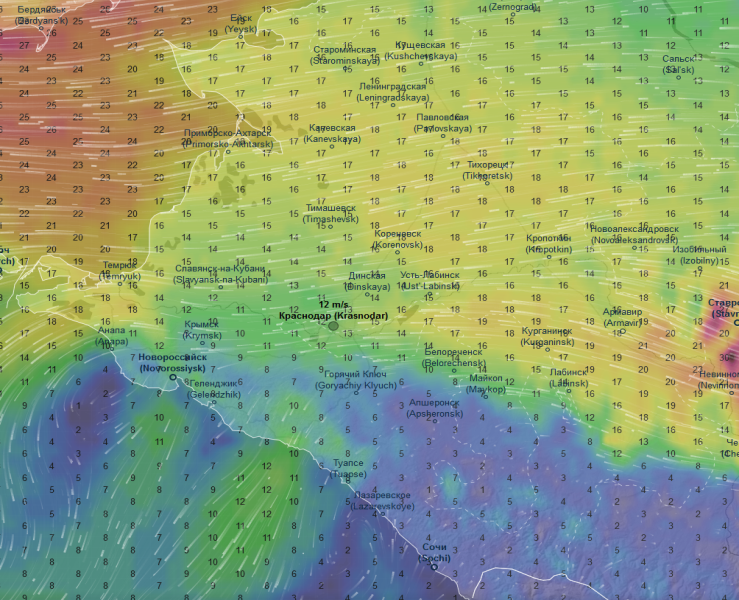 Прогноз порывов ветра 23.11.2019
г. Туапсе
0
9
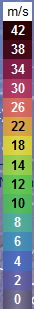 Туапсе
Трехмерная модель участка
Условные обозначения
- больница
- социально-значимый объект
- пожаровзрывоопасный объект
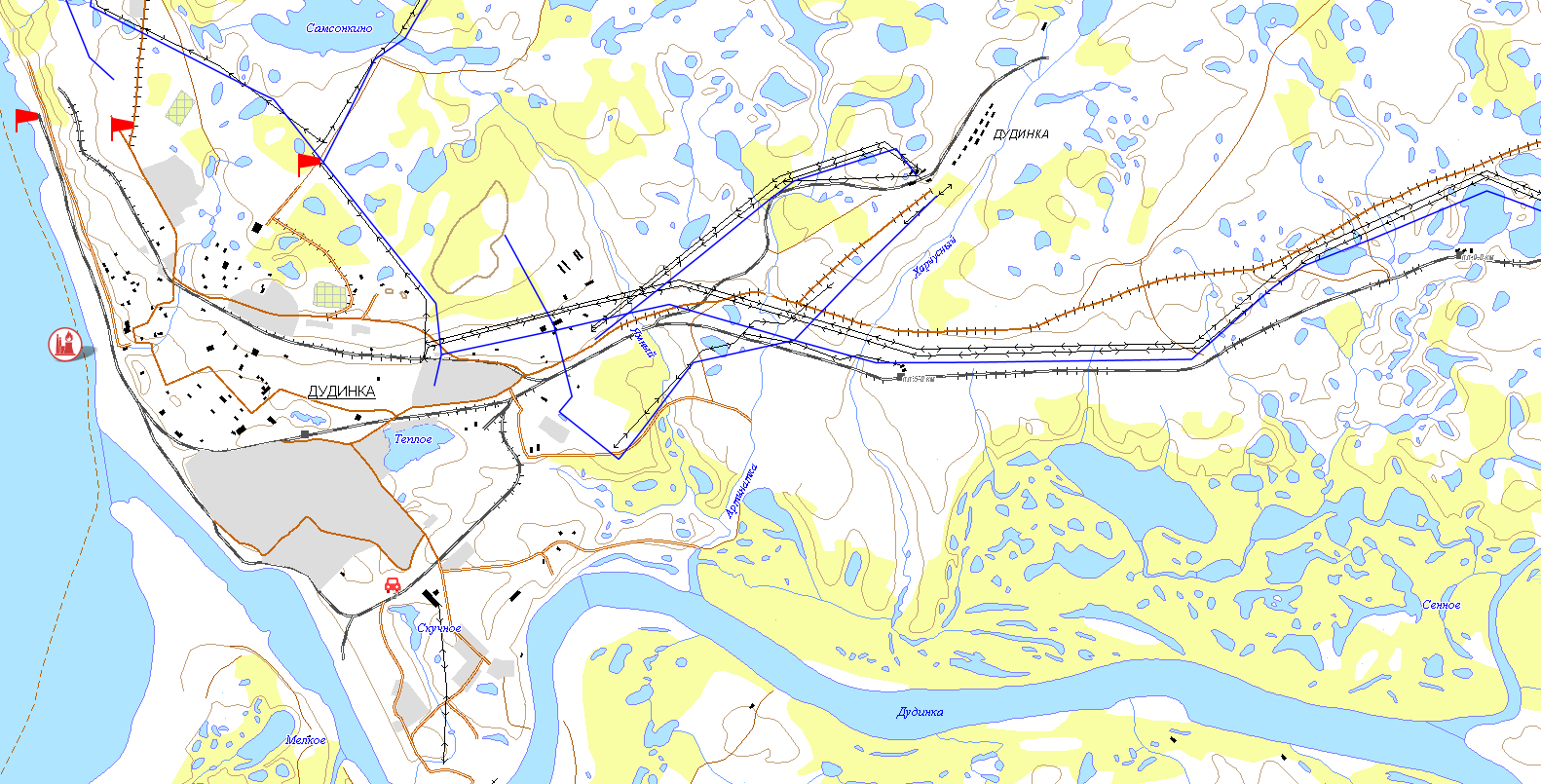 - количество осадков в мм за 24 ч
20
- порывы ветра
3
- порывы ветра
- протяженность ЛЭП/ТП (шт.)
321/20
- район
Мухоршибирский
- кол-во домов /население
1600/148
33%
- износ электроэнергетических
систем
- линии электропередач 110 кВт
ИНФОРМАЦИОННЫЕ МАТЕРИАЛЫ ПО ОСАДКАМ И ПОРЫВАМ ВЕТРА НА ТЕРРИТОРИИ
КРАСНОДАРСКОГО КРАЯ М 1 : 25 000 (РИСК НАРУШЕНИЯ ЭНЕРГОСНАБЖЕНИЯ НА 23.11.2019)
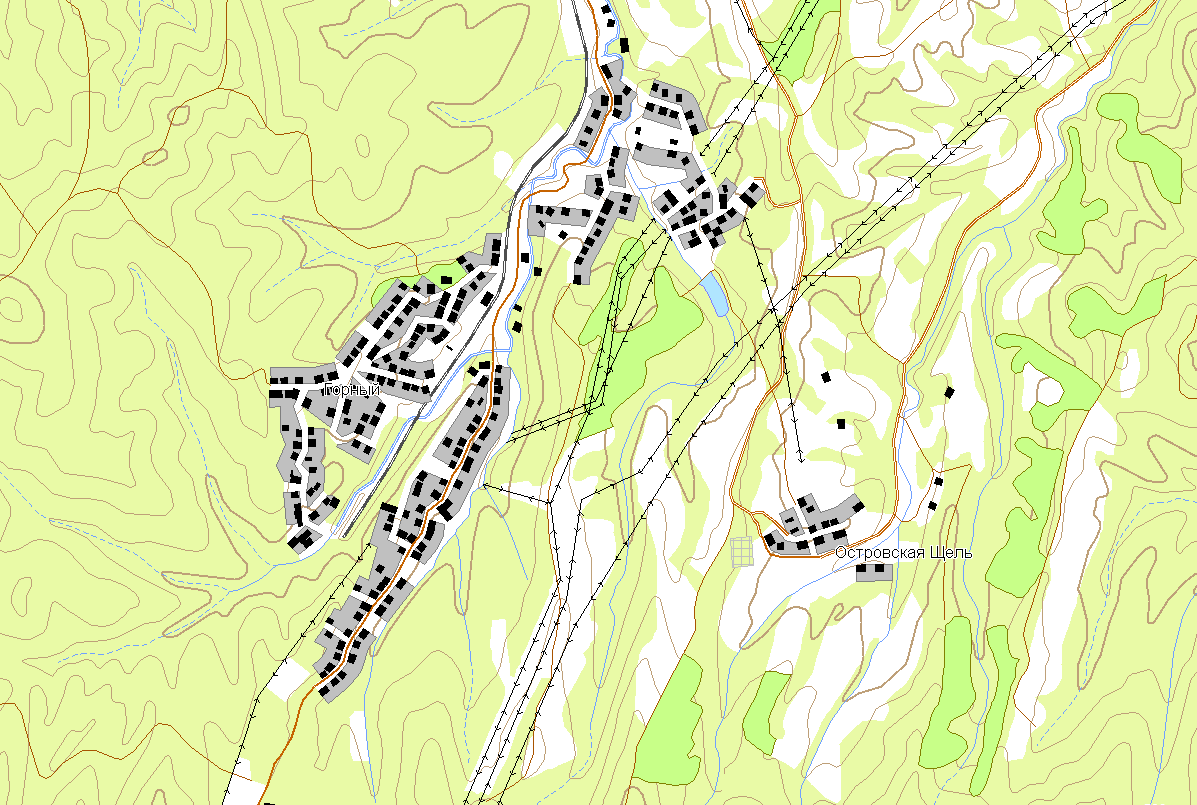 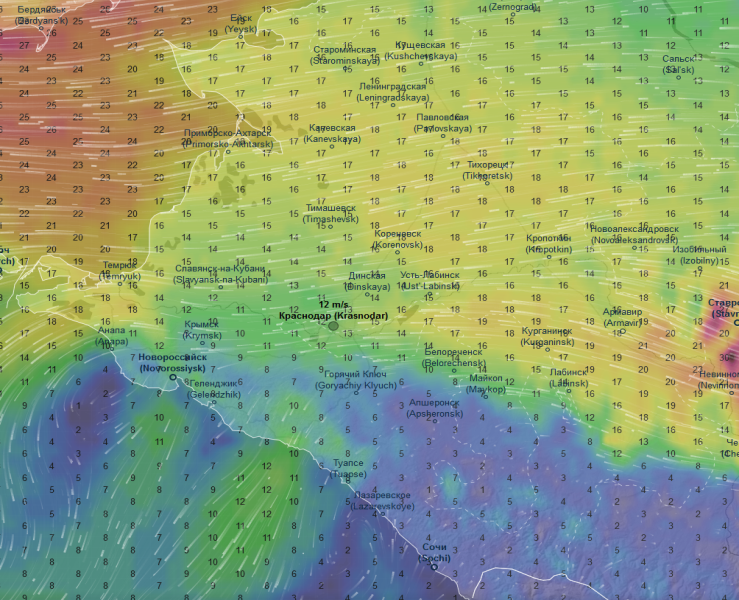 Прогноз порывов ветра 23.11.2019
0
10
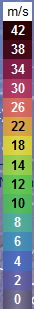 п. Горный
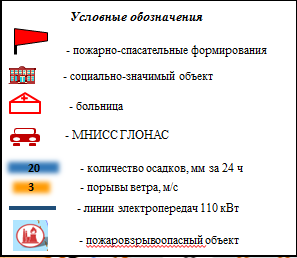 Трехмерная модель участка
Справочная информация
В п. Горный проживает 1075 чел., 456 домов, 1 СЗО, 0 ПОО.
      Для размещения пострадавших предусмотрено 38 ПВР вместимостью 10240 чел.
ИНФОРМАЦИОННЫЕ МАТЕРИАЛЫ ПО АВТОМОБИЛЬНОЙ ДОРОГЕ А-147 
В КРАСНОДАРСКОМ КРАЕ  (РИСК НАРУШЕНИЯ ТРАНСПОРТНОГО СООБЩЕНИЯ)
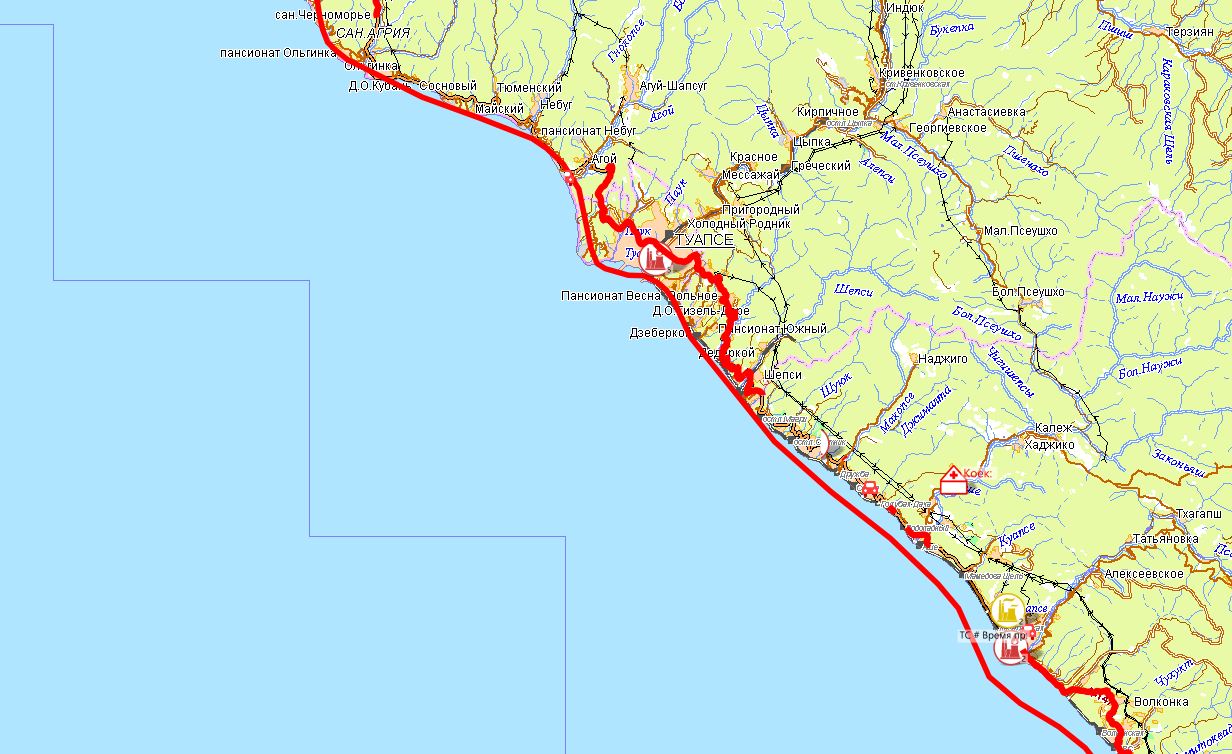 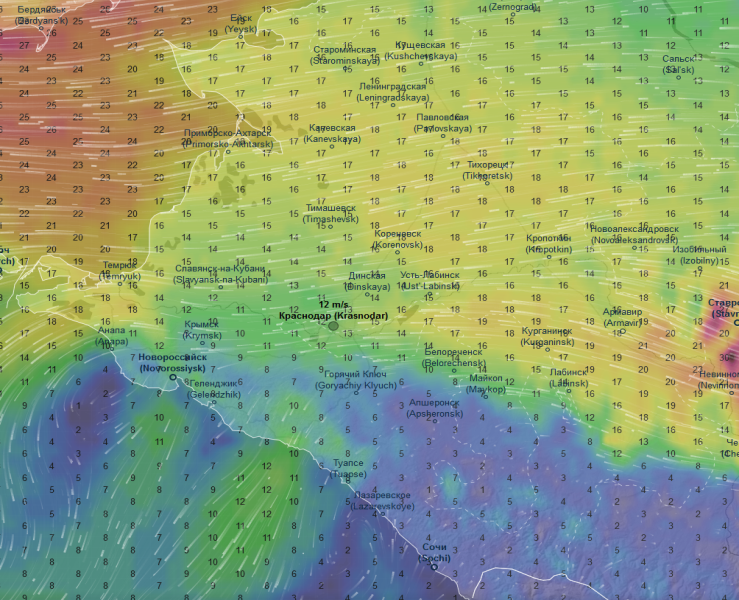 Прогноз порывов ветра 23.11.2019
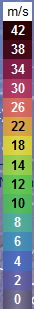 Аварийно-опасный участок 
с 25 по 80 км  боковой ветер)
Туапсе
А147
Трехмерная модель участка
7
ИНФОРМАЦИОННЫЕ МАТЕРИАЛЫ ПО АВТОМОБИЛЬНОЙ ДОРОГЕ А-147 
В КРАСНОДАРСКОМ КРАЕ  (РИСК НАРУШЕНИЯ ТРАНСПОРТНОГО СООБЩЕНИЯ НА 23.11.2019г.)
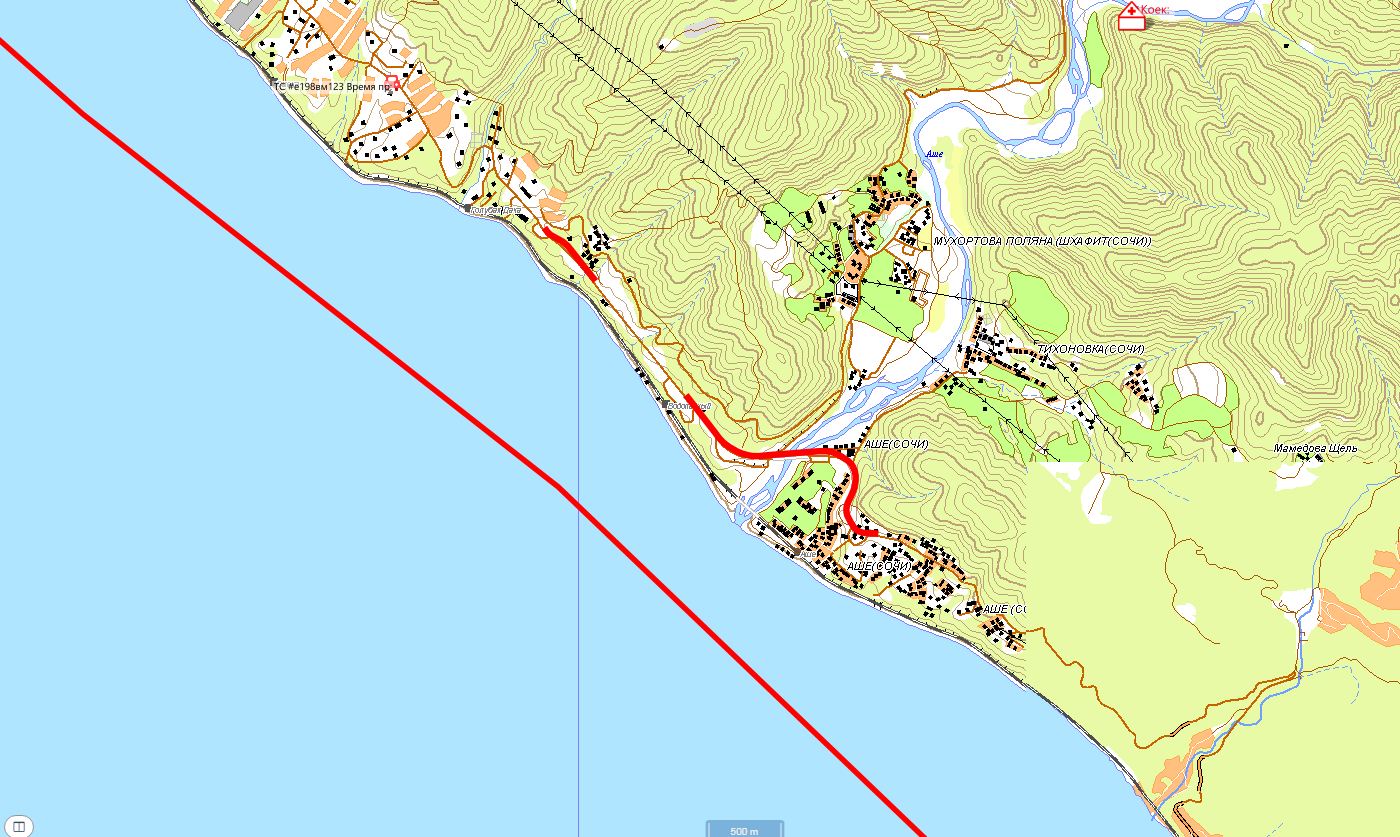 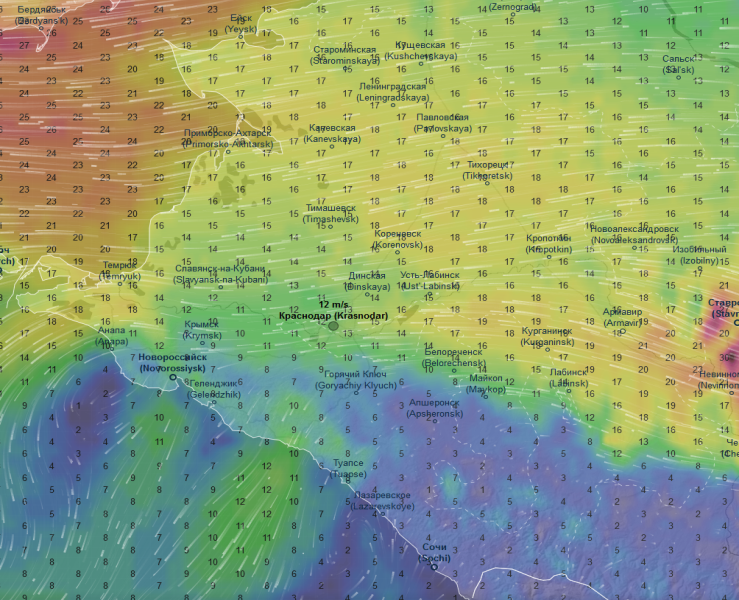 Прогноз порывов ветра 23.11.2019
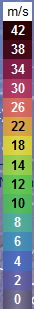 Голубая дача
Аварийно-опасный участок 
с 95 по 96 км (боковой ветер)
А147
Трехмерная модель участка
Аше
Аварийно-опасный участок 
с 97 по 98 км ( боковой ветер)
8
ИНФОРМАЦИОННЫЕ МАТЕРИАЛЫ ПО АВТОМОБИЛЬНОЙ ДОРОГЕ А-147 
В КРАСНОДАРСКОМ КРАЕ  (РИСК НАРУШЕНИЯ ТРАНСПОРТНОГО СООБЩЕНИЯ НА 23.11.2019г.)
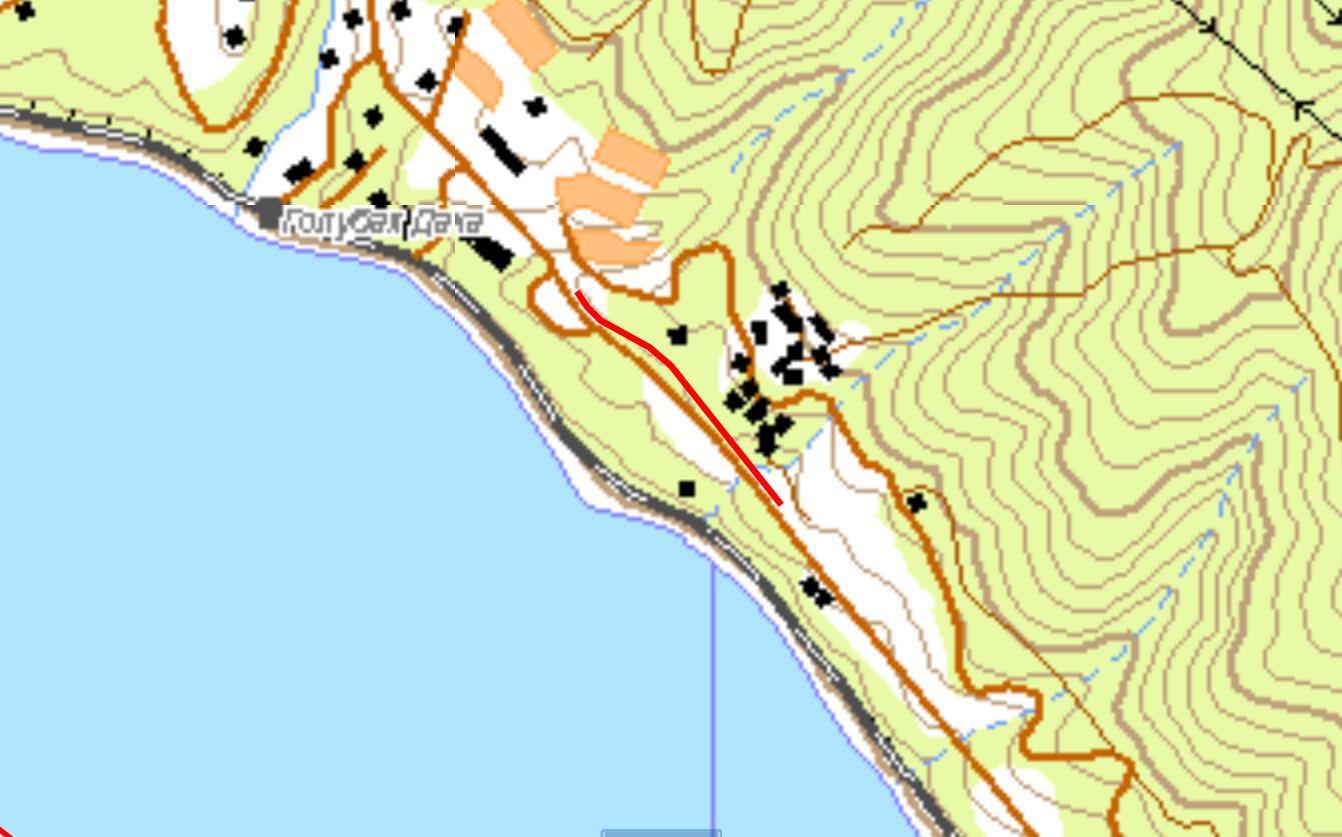 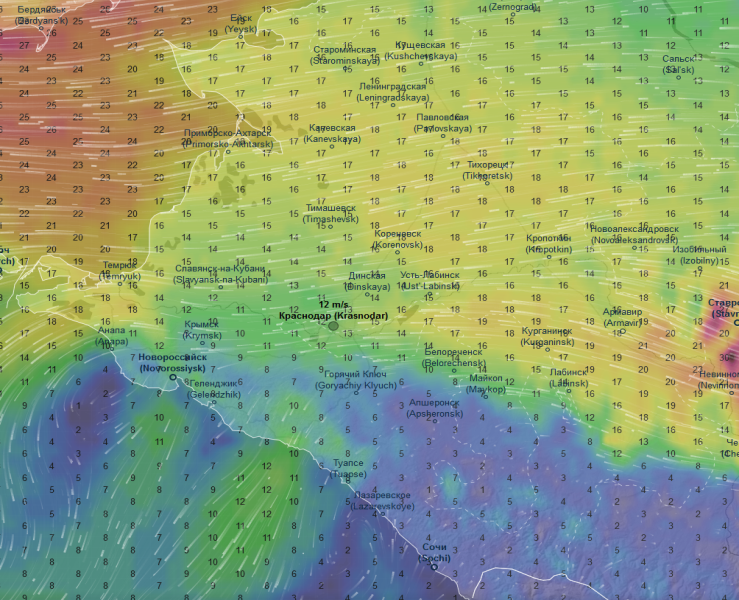 Прогноз порывов ветра 23.11.2019
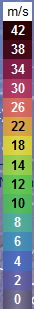 Голубая дача
Аварийно-опасный участок 
с 95 по 96 км (риск  боковой ветер)
А147
Трехмерная модель участка
9
ИНФОРМАЦИОННЫЕ МАТЕРИАЛЫ ПО АВТОМОБИЛЬНОЙ ДОРОГЕ А-147 
В КРАСНОДАРСКОМ КРАЕ  (РИСК НАРУШЕНИЯ ТРАНСПОРТНОГО СООБЩЕНИЯ НА 23.11.2019)
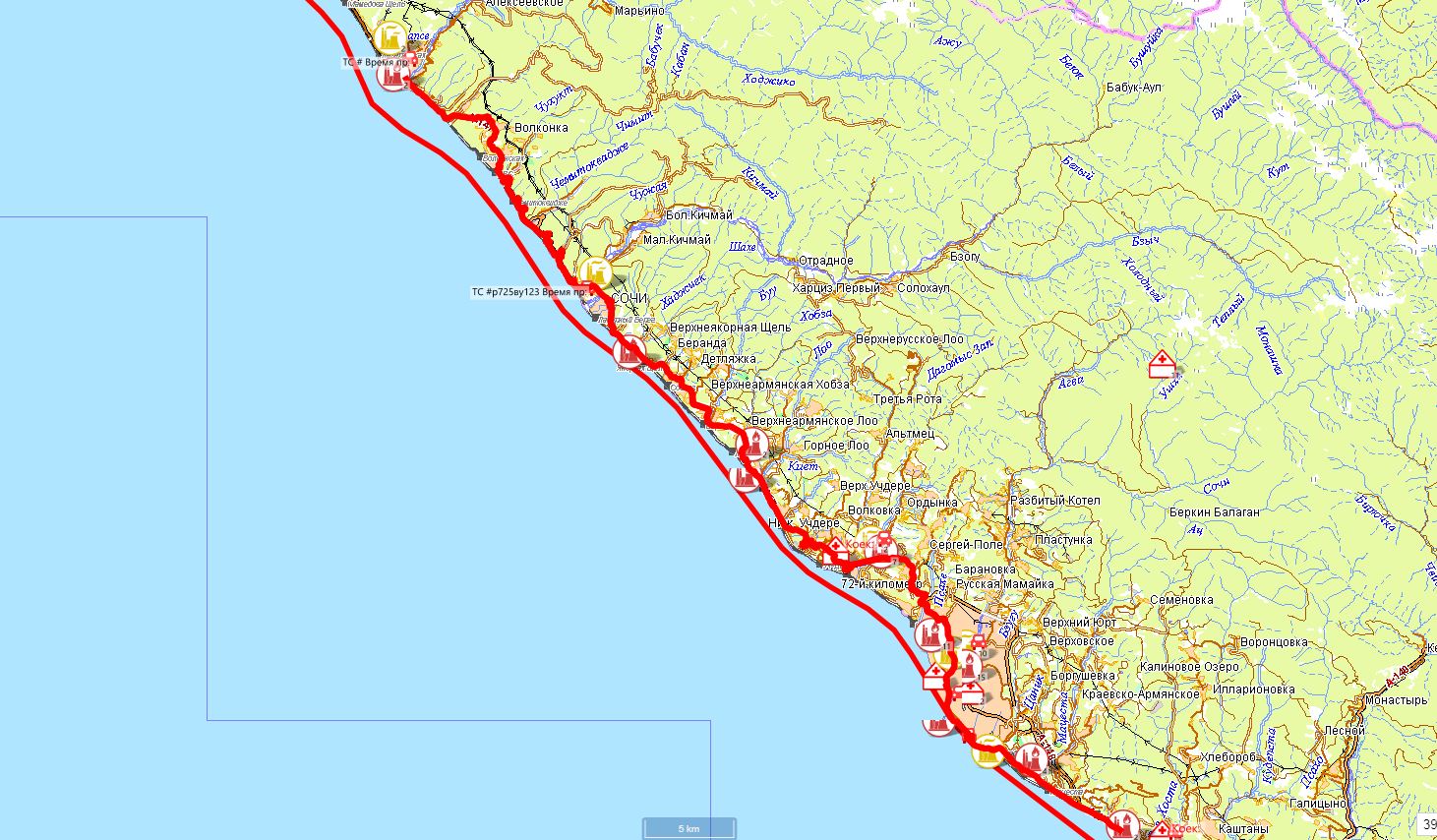 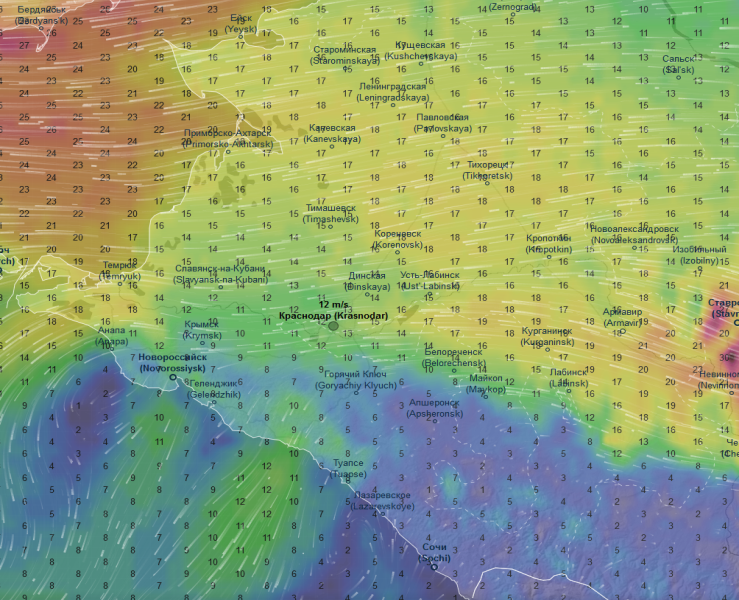 Прогноз порывов ветра 23.11.2019
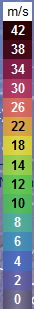 Аварийно-опасный участок 
с 109 по 213 км ( боковой ветер)
А147
Трехмерная модель участка
10